保守運用管理
株式会社アシスト
1
[Speaker Notes: 会社紹介を利用する場合は、「マーケティング・広報課」を適宜ご修正ください。]
アジェンダ
はじめに
アーキテクチャ
メニュー
運用
監視
バックアップ
ログファイル
保守
2
© K.K. Ashisuto
はじめに
3
はじめに
本資料では、WebFOCUSのアーキテクチャ、システム要件、バックアップなどWebFOCUSの運用管理において必要な内容をご理解いただくことを目的としています。WebFOCUS全般の保守運用管理における主要な内容を抜粋して記載しているため、本資料に記載の無い内容などは、弊社サポートセンター又は担当技術までお問合せください。

WebFOCUSで使用されるサービス、プロセス、ポート

WebFOCUSのサーバログファイル

メンテナンス方法

バックアップ方法
© K.K. Ashisuto
4
前提条件
本資料では特に記載がある場合を除き、以下環境を前提としています。
WebFOCUS（9.2.0）
Webサーバ/アプリケーションサーバ として、IIS(Windows)/Apache HTTP Server(Linux) と Apache Tomcat を利用
WebFOCUSリポジトリDB として、Apache Derby を利用

補足
WebFOCUS 支援レクチャーが終了していることを前提に記載しています。詳細については、各機能のレクチャー資料をご確認ください。
その他のWebサーバ/アプリケーションサーバやリポジトリDBをご利用になる場合も基本的な考え方は同じですが、ご利用環境に合わせて別途検討してください。
本資料にはWebFOCUSリポジトリDB として、Apache Derby で記載しておりますが、本来リポジトリDBには商用DBの利用を推奨しております。
バックアップなど自動化する場合などは、運用要件に合わせて運用管理ツールと別途連携してください。
© K.K. Ashisuto
5
アーキテクチャ
6
WebFOCUS構成図
データベース
データアクセス
ファンクション
インターフェ－ス
クライアント
データアダプタ
データフロー・アップロード
メタデータ
セルフサービス
ポータル・ページ
利用者
検索対象DB
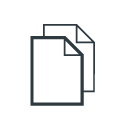 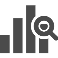 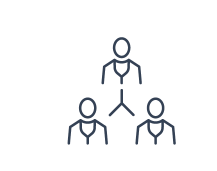 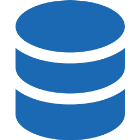 ドキュメント内分析
モバイル
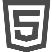 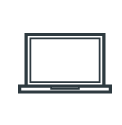 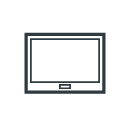 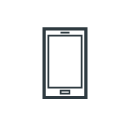 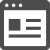 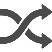 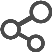 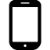 レポーティング / インサイトグラフ
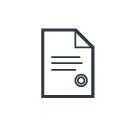 WebFOCUS
利用ログDB
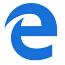 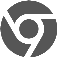 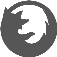 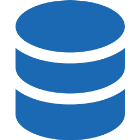 コンテンツ管理
利用ログ
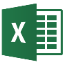 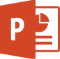 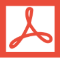 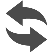 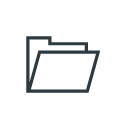 スケジュールジョブ
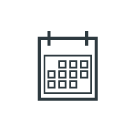 開発者・管理者
WebFOCUS
リポジトリDB
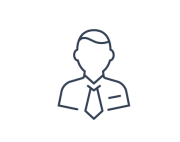 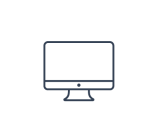 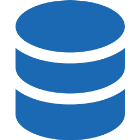 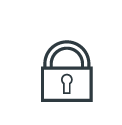 外部システム連携
アカウント・セキュリティ管理
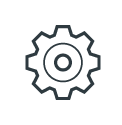 コンポーネント
ReportCaster
WebFOCUS Reporting Server
WebFOCUS Client
App Studio
7
処理フロー
WebFOCUSのコンポーネントは「WebFOCUS Client」と「Reporting Server」から構成される
WebFOCUSはユーザから受け取ったリクエストを以下のように処理します。また各リポジトリDBでは処理に必要な情報やアクセスログを保持しています。
2.
WebFOCUSServletの呼び出し
3.
パラメータを処理し、次に送るリクエストを作成
1.
リクエストの送信
5.
SQLの発行
4.
リクエストを受信、処理
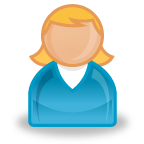 利用者
アプリケーションサーバ
WebFOCUS
Reporting Server
Web
サーバ
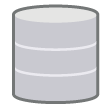 検索対象DB
WebFOCUS
Client
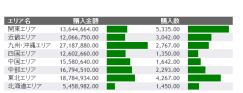 8.
リクエスト結果の受信
7.
リクエスト結果の作成
6.
データ取得
9.
結果を表示
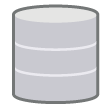 Resource Analyzer
リポジトリDB
開発者・管理者
App Studio
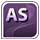 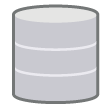 WebFOCUS
リポジトリDB
© K.K. Ashisuto
8
フォルダ構成(Windows)
一般的な構成の場合、 WebFOCUSのフォルダ構成は以下のとおりです
© K.K. Ashisuto
9
ディレクトリ構成(Linux)
一般的な構成の場合、 WebFOCUSのディレクトリ構成は以下のとおりです
© K.K. Ashisuto
10
リポジトリDB保持データ
リポジトリDBでは以下のデータを保持しています
※ ご利用環境の構成により、テーブル数が異なる場合があります。
※ リポジトリDBに保持しているデータのうち、主要なものを抜粋して記載しています。
© K.K. Ashisuto
11
Apache Tomcat
tomcat9.exe
プロセスとポート(Windows)
管理センター（サーバ管理）
管理センター（管理コンソール）
ReportCasterコンソール/エクスプローラ
Webブラウザ
利用者
開発者・管理者
IIS  (svchost.exe -k iissvcs)
Port:80
WebFOCUS Client
Apache Derby derby.exe
ホームページ
Port:8005
ReportCaster
 schbkr.exe
Search Server
WF90SrchSvc.exe
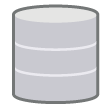 Port:8009
Designer
WebFOCUS
リポジトリDB
Port:8200
Port:8983
Port:8080
Port:1527
Mobile Favorites
データベース
リスナ（ DFM ）
edapgwy.exe
リスナ（ TCP/HTTP ）
edapgwy.exe
エージェント
tscom3.exe
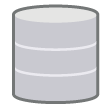 Port:8121
Port:8120
tscom3.exe
Resource Analyzer
リポジトリDB
ワークスペースマネージャ
edapth.exe
サービス
edapsrv.exe
WebFOCUS Reporting Server
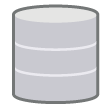 FDS
サービス
fds.exe
JSCOM3
サービス
jscom3c.exe
サーバログ
edaplog.exe
検索対象DB
Port:8123
Port:8122
© K.K. Ashisuto
12
プロセスとポート(Windows)
© K.K. Ashisuto
13
プロセスとポート(Linux)
管理センター（サーバ管理）
管理センター（管理コンソール）
ReportCasterコンソール/エクスプローラ
Webブラウザ
利用者
開発者・管理者
Apache HTTP Server  httpd
Port:80
Apache Tomcat
java
WebFOCUS Client
Apache Derby java
ホームページ
Port:8005
ReportCaster
 java
Search Server
java
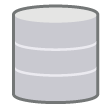 Port:8009
Designer
WebFOCUS
リポジトリDB
Port:8200
Port:8983
Port:8080
Port:1527
Mobile Favorites
WebFOCUS Reporting Server
データベース
リスナ（ DFM ）
edapgwy.out
リスナ（ TCP/HTTP ）
edapgwy.out
エージェント
tscom3.out
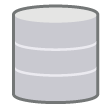 Port:8121
Port:8120
tscom3.out
Resource Analyzer
リポジトリDB
ワークスペースマネージャ
edapth.out
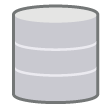 FDS
サービス
fds.out
JSCOM3
サービス
jscom3c.out
サーバログ
edaplog.out
検索対象DB
Port:8122
Port:8123
© K.K. Ashisuto
14
プロセスとポート(Linux)
© K.K. Ashisuto
15
メニュー
16
WebFOCUS構成図
データベース
データアクセス
ファンクション
インターフェ－ス
クライアント
データフロー・アップロード
セルフサービス
利用者
検索対象DB
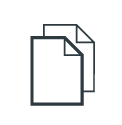 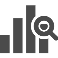 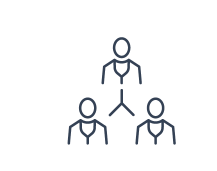 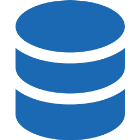 ドキュメント内分析
モバイル
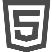 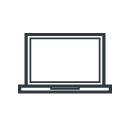 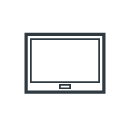 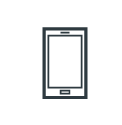 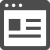 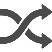 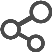 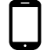 レポーティング / インサイトグラフ
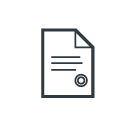 ポータル・ページ
WebFOCUS
利用ログDB
ReportCasterの管理画面
WebFOCUS Clientの管理画面
データアダプタ
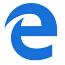 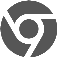 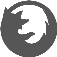 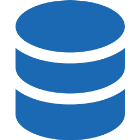 メタデータ
ReportCaster
ステータス
ReportCaster エクスプローラ
管理センター（管理コンソール）
コンテンツ管理
利用ログ
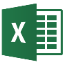 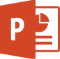 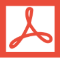 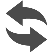 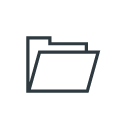 スケジュールジョブ
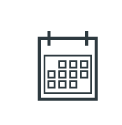 開発者・管理者
WebFOCUS
リポジトリDB
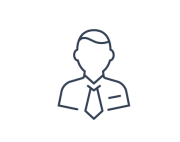 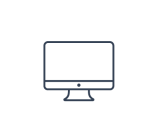 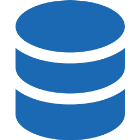 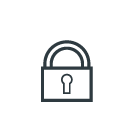 外部システム連携
アカウント・セキュリティ管理
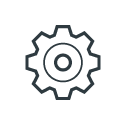 WebFOCUS Reporting Serverの管理画面
コンポーネント
ReportCaster
WebFOCUS Reporting Server
WebFOCUS Client
App Studio
管理センター（サーバ管理）
© K.K. Ashisuto
17
管理画面
管理センター（管理コンソール）
Reporting Server との通信やセキュリティなど、WebFOCUS Clientの各種環境設定ができます。
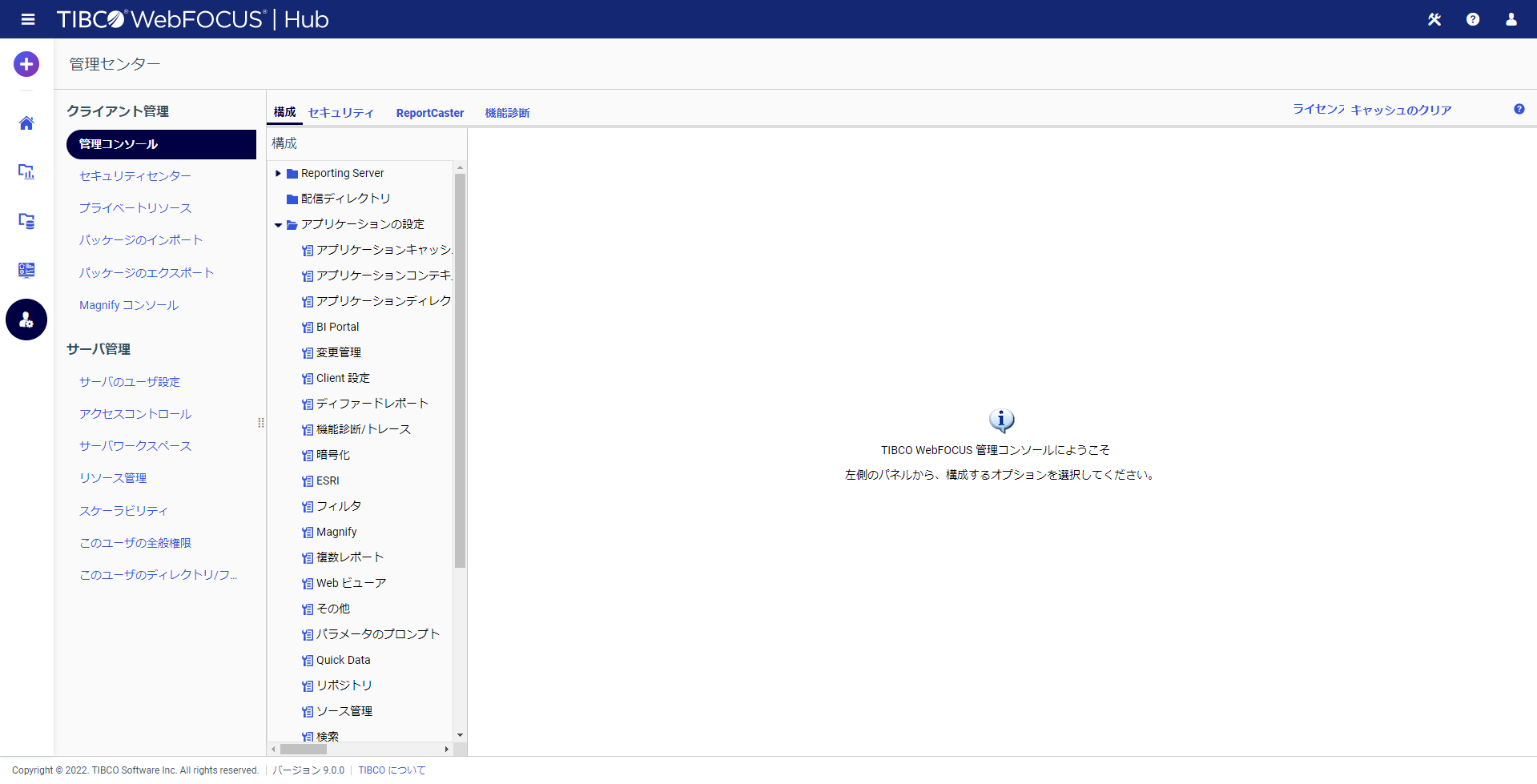 ※ ポート番号はWebサーバのポート番号（デフォルト：80）を指定します。
※ ご利用環境の構成により、ポート番号が異なる場合があります。
© K.K. Ashisuto
18
管理画面
管理センター（サーバ管理）
アダプタやアプリケーションパスなど、Reporting Serverの各種環境設定ができます。
アクセスログに関するResource Analyzerの各種設定も可能です。
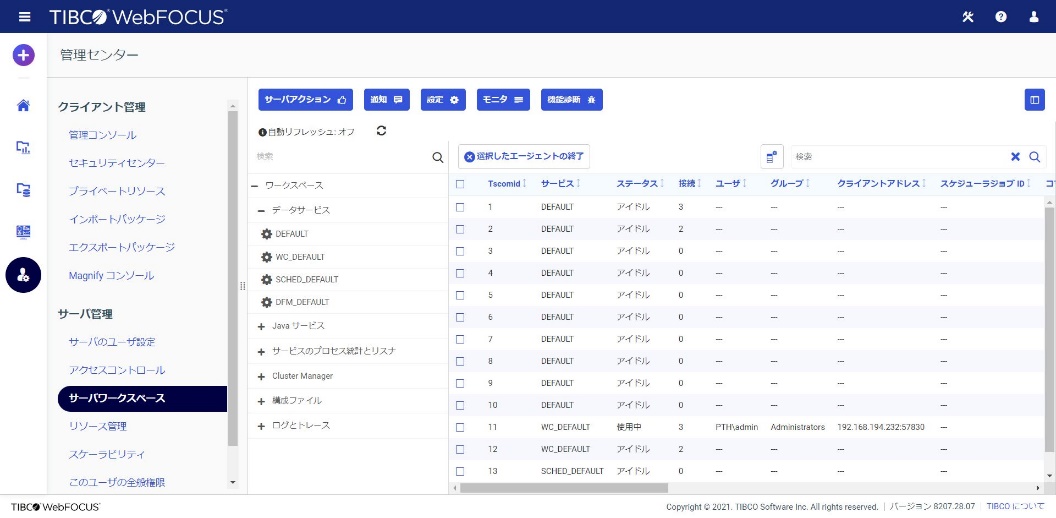 ※ ポート番号はWebサーバのポート番号（デフォルト：80）を指定します。
※ ご利用環境の構成により、ポート番号が異なる場合があります。
© K.K. Ashisuto
19
管理画面
ReportCaster ステータス
ReportCasterの状態確認や各種環境設定ができます。
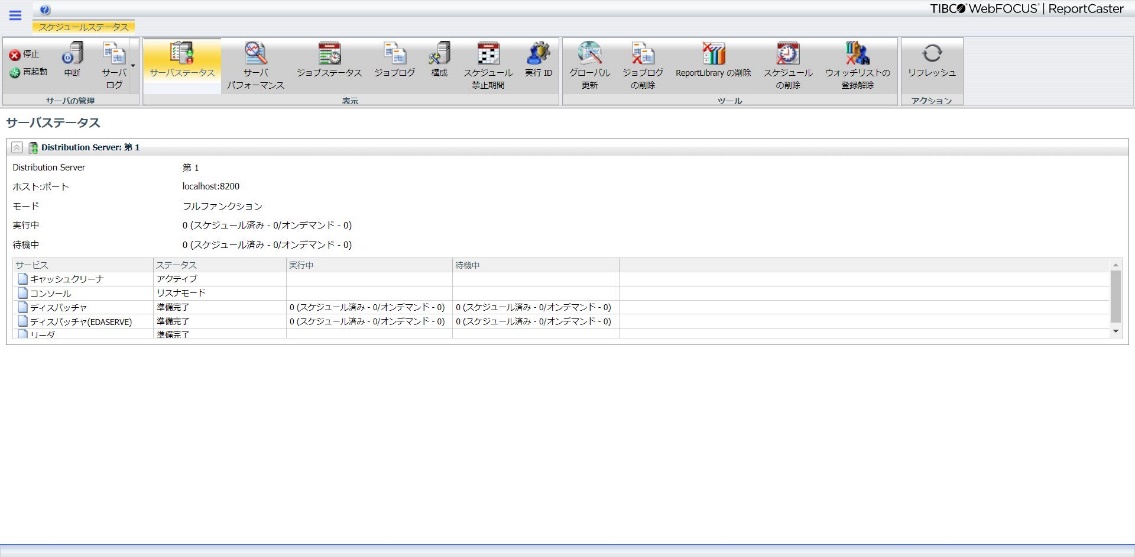 ※ ポート番号はWebサーバのポート番号（デフォルト：80）を指定します。
※ ご利用環境の構成により、ポート番号が異なる場合があります。
© K.K. Ashisuto
20
管理画面
ReportCaster エクスプローラ
ReportCasterのジョブの管理ができます。
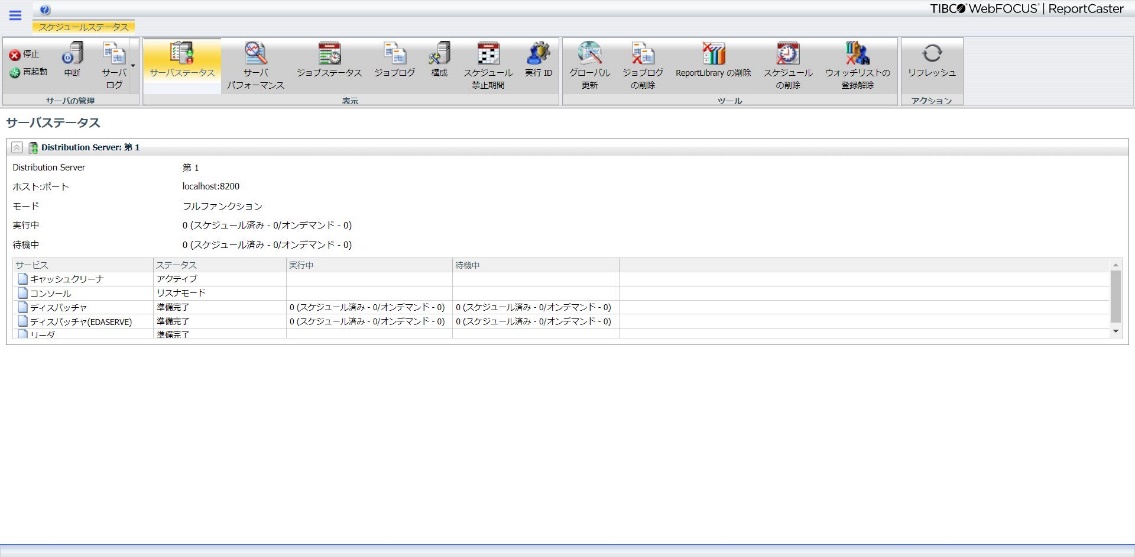 ※ ポート番号はWebサーバのポート番号（デフォルト：80）を指定します。
※ ご利用環境の構成により、ポート番号が異なる場合があります。
© K.K. Ashisuto
21
運用
22
WebFOCUSの運用について
サービスを安定稼働させるために、可能な限り定期的（日次、週次、月次）な運用を推奨します。
OS再起動
サービス再起動
クリーンアップ
アーカイブ

特にサービス再起動に関しては、不要ディレクトリ/データの削除(クリーンアップ)やアクセスログの保存(アーカイブ)も合わせて実施されます。月次でのサービス再起動の実施をご検討ください。

サービス再起動に関して、WebFOCUSでは自動化機能を持っていないため、自動化する場合は、運用管理ツールと連携してください。
※ リポジトリDB上で保持しているアクセスログ、ユーザ、グループ、コンテンツなどはクリーンアップ対象外です。
　 手動、もしくは、運用管理ツールとの連携により、別途削除する必要があります。
© K.K. Ashisuto
23
運用 – WebFOCUSの起動/停止
WebFOCUS関連サービス・サーバプロセスWebFOCUSの稼働にあたり必要なコンポーネントは以下のとおりです。
Apache Tomcat
Apache Derby (リポジトリDB)
WebFOCUS 92 Server
WebFOCUS ReportCaster WF92
WebFOCUS Search Server WF92
Webサーバ(IIS/Apache HTTP Server)

起動/停止は以下の順序で行います。
※ ご利用環境の構成により、サービス名・サーバプロセス名が異なる場合があります。
© K.K. Ashisuto
24
運用 - クリーンアップの対象とタイミング
WebFOCUSのクリーンアップ
WebFOCUSのクリーンアップに関して考慮する対象は以下の通りです。
© K.K. Ashisuto
25
運用 - クリーンアップの対象とタイミング
エージェントプロセス
© K.K. Ashisuto
26
運用 - クリーンアップの対象とタイミング
グローバル変数値
© K.K. Ashisuto
27
運用 - クリーンアップの対象とタイミング
ReportCasterのスケジュールジョブトレースファイル
© K.K. Ashisuto
28
運用 - クリーンアップの対象とタイミング
ディファード出力
© K.K. Ashisuto
29
運用 - クリーンアップの対象とタイミング
ディファードチケット
© K.K. Ashisuto
30
運用 - クリーンアップの対象とタイミング
ReportCasterログレポートとReportLibraryレポート
© K.K. Ashisuto
31
運用 - クリーンアップの対象とタイミング
Resource Analyzerの未アーカイブログ
© K.K. Ashisuto
32
監視
33
監視
障害やパフォーマンスの低下を素早く検知するための監視項目何をどのように監視するかを事前に考慮し、それぞれの目的に応じて必要な組み合わせで監視を行います。監視を行う場合、WebFOCUSには監視機能はありませんので運用管理ツールと連携してください。
© K.K. Ashisuto
34
監視
WebFOCUS関連URL一般的な構成の場合、WebFOCUS関連で使用するURLは以下のとおりです。監視を行う場合はURLにHTTPリクエストを送信し応答の有無やレスポンスタイムを確認します。
※ 監視間隔を短くした状態でURL監視を実施する場合は、監視用の軽量なHTMLファイルを作成して実施することを推奨します。
※ Webサーバ、アプリケーションサーバが IIS、 Apache HTTP Server、Tomcat 以外の場合は、ポート番号が異なる場合があります。
※ デフォルトポートから変更している場合、読み替えて設定してください。
© K.K. Ashisuto
35
監視(Windows)
WebFOCUS関連プロセス①一般的な構成の場合、 WebFOCUSの稼働に必要なプロセスは以下のとおりです。監視を行う場合は、監視対象プロセスが常時起動数を満たしているかを確認します。
※1 Windowsサービスはすべて svchost.exe で起動するためIISプロセス、IIS W3Cプロセスは監視対象外としています。監視する場合は、「サービス」「ポート」「URL」の　　いずれかで監視を行ってください。
※2 tscom3.exe と jscom3c.exe の起動数は設定値により異なります。また、リフレッシュのタイミングで一時的に常時起動数を下回る場合があるため監視対象外としています。
※3 jscom3c.exeの死活監視を行う際は例えば5分毎の監視の間に複数回死活監視に失敗するとアラートを出すなど、お客様環境に合わせた適切な設定を検討してください。
© K.K. Ashisuto
36
監視(Windows)
WebFOCUS関連プロセス②一般的な構成の場合、 WebFOCUSの稼働に必要なプロセスは以下のとおりです。監視を行う場合は、監視対象プロセスが常時起動数を満たしているかを確認します。
※1 Windowsサービスはすべて svchost.exe で起動するためIISプロセス、IIS W3Cプロセスは監視対象外としています。監視する場合は、「サービス」「ポート」「URL」の　　いずれかで監視を行ってください。
※2 tscom3.exe と jscom3c.exe の起動数は設定値により異なります。また、リフレッシュのタイミングで一時的に常時起動数を下回る場合があるため監視対象外としています。
※3 jscom3c.exeの死活監視を行う際は例えば5分毎の監視の間に複数回死活監視に失敗するとアラートを出すなど、お客様環境に合わせた適切な設定を検討してください。
© K.K. Ashisuto
37
監視(Linux)
WebFOCUS関連プロセス一般的な構成の場合、 WebFOCUSの稼働に必要なプロセスは以下のとおりです。監視を行う場合は、監視対象プロセスが常時起動数を満たしているかを確認します。
※1 Apache HTTP Serverのプロセスは複数起動するため、監視対象外としています。監視する場合は、「ポート」「URL」のいずれかで監視を行ってください。
※2 Apache Tomcat、Apache Derby、ReportCaster、Search Server はすべて java で起動するため、プロセスは監視対象外としています。　　Apache Tomcat、Apache Derby、ReportCaster、Search Server を監視する場合は、「ポート」「URL」のいずれかで監視を行ってください。
※3 tscom3.exe と jscom3c.exe の起動数は設定値により異なります。また、リフレッシュのタイミングで一時的に常時起動数を下回る場合があるため監視対象外としています。
※4 jscom3c.exeの死活監視を行う際は例えば5分毎の監視の間に複数回死活監視に失敗するとアラートを出すなど、お客様環境に合わせた適切な設定を検討してください。
© K.K. Ashisuto
38
監視
WebFOCUS関連ポート一般的な構成の場合、WebFOCUS関連で使用するポートは以下のとおりです。監視を行う場合は、ポートに接続し応答の有無やレスポンスタイムを確認します。
※ WebFOCUSの利用にあたり、ポート80または、8080の開放が必要になります。また、Webコンソールの利用にあたり、ポート8121の開放が必要になります。
※ Webサーバ、アプリケーションサーバが IIS、Apache HTTP Server、Tomcat 以外の場合は、ポート番号が異なる場合があります。
※ JSCOM3サービスを複数起動している場合、指定の番号から連番でポート番号が割り振られます。
※ デフォルトポートから変更している場合、読み替えて設定してください。ポートを監視する場合、外部ポートのみを対象としてください。
※ IIS＋Tomcat構成の場合はIISのみが監視対象となります。(この場合Tomcatは内部通信のみで利用されます)
© K.K. Ashisuto
39
監視(Windows)
WebFOCUS関連サービス一般的な構成の場合、 WebFOCUSの稼働に必要なサービスは以下のとおりです。監視を行う場合は、以下のサービスすべての稼働状況を確認します。
※ ご利用環境の構成により、サービス名が異なる場合があります。
※ WebFOCUS Reporting Server 関連プロセスの一部が停止しても、サービスが起動している場合があります。
　　より正確に障害を検知する必要がある場合は、上記とあわせて関連プロセスの監視を行ってください。
© K.K. Ashisuto
40
監視
ディスクWebFOCUSの稼働中に利用するフォルダは以下のとおりです。監視を行う場合は、ディスク使用率やディスク空き容量などのサーバ性能に閾値を設けて確認します。

一時領域
Windows<drive>:\ibi\srv92\wfs\edatemp
<drive>:\ibi\WebFOCUS92\temp
<drive>:\ibi\WebFOCUS92\ReportCaster\temp
Linux<directory>/ibi/srv92/wfs/edatemp
<directory>/ibi/WebFOCUS92/temp
<directory>/ibi/WebFOCUS92/ReportCaster/temp

ディファード出力
Windows:<drive>:\ibi\srv92\wfs\dfm_dir
Linux: <directory>/ibi/srv92/wfs/dfm_dir
© K.K. Ashisuto
41
監視
メモリ監視を行う場合は、 プロセスやサーバのメモリ使用率やメモリ空き容量などのサーバ性能に閾値を設けて確認します。WebFOCUSのプロセスのうちtscom3.exe、tscom3.outはCPUを最大限に利用して処理を行うため、処理中はメモリ使用率が高くなりますが、処理の終了とともにリソースを解放する動作となります。基本的にはメモリ使用率が閾値を一定時間以上超えていた場合が異常状態の可能性がある状況です。
© K.K. Ashisuto
42
監視
WebFOCUS Reporting Server ログ監視を行う場合は、サーバのステータスやエラー等の情報を確認します。
ログ
Windows                                                              Linux <drive>:\ibi\srv92\wfs\edaprint.log                   <directory>/ibi/srv92/wfs/edaprint.log
 <drive>:\ibi\srv92\wfs\edapriNN.log                 <directory>/ibi/srv92/wfs/edapriNN.log
※ NNは連番（00～99）です。
※ ローテーションについては「ログ」の章をご覧ください。
監視対象となる文字列、エラーコード
※ edaprint.logに出力されるログのうち、特に影響度が高い文字列とエラーコードを抜粋しています。
© K.K. Ashisuto
43
監視
WebFOCUS Client ログ監視を行う場合は、サーバのステータスやエラー等の情報を確認します。
ログWindows                                                                                              Linux <directory>/ibi/WebFOCUS92/logs/event.log                                    <directory>/ibi/WebFOCUS92/logs/event.log                   <directory>/ibi/WebFOCUS92/logs/event-yyyy-mm-dd-N.log          <directory>/ibi/WebFOCUS92/logs/event-yyyy-mm-dd-N.log
※ yyyy-mm-ddは日付です。
※ Nは連番（1～XX）です。
※ ローテーションについては「ログ」の章をご覧ください。
ログレベル
※ edaprint.logに出力されるログのうち、特に影響度が高い文字列とエラーコードを抜粋しています。
© K.K. Ashisuto
44
バックアップ
45
バックアップ
バックアップの考慮点障害発生時やオペレーションミスが発生した際に備え、どのような単位でリストア・リカバリするのか、どの程度ダウンタイムを許容できるのかを事前に考慮し必要な組み合わせでバックアップを取得します。可能な限り同タイミングでバックアップを取得し、自動化する場合は運用管理ツールと連携などを考慮してください。
※ リポジトリDBのバックアップ方法は、ご利用環境により異なります。Apache Derby以外のDBをリポジトリに使用する場合、お客様にてバックアップ方法をご検討ください。
※ バックアップ対象のログ出力フォルダ一覧は「ログ」の章をご確認ください。
© K.K. Ashisuto
46
バックアップ(Windows)
WebFOCUS関連フォルダWebFOCUSサービス停止中に物理フォルダのバックアップを取得します。バックアップは、WebFOCUSリポジトリDBと同じタイミングで取得してください。
バックアップ対象可能な限り、以下フォルダごとバックアップを取得することを推奨します。<drive>:\ibi
個別にバックアップを取得する場合
※ ご利用環境の構成により、フォルダが異なる場合があります。
※ WebFOCUS Hubを利用する場合、資産はWebFOCUS リポジトリDBにも保存されます。
© K.K. Ashisuto
47
バックアップ(Linux)
WebFOCUS関連ディレクトリWebFOCUSサービス停止中に物理ディレクトリのバックアップを取得します。バックアップは、WebFOCUSリポジトリDBと同じタイミングで取得してください。
バックアップ対象可能な限り、以下ディレクトリごとバックアップを取得することを推奨します。<directory>/ibi
個別にバックアップを取得する場合
※ ご利用環境の構成により、ディレクトリが異なる場合があります。
※ ワークスペースを利用する場合、資産はWebFOCUS リポジトリDBにも保存されます。
© K.K. Ashisuto
48
バックアップ
WebFOCUSリポジトリDB（Apache Derbyの場合）バックアップは、WebFOCUS関連フォルダと同じタイミングで取得します。その際、Derbyの稼働状況に応じて2通りの方法でバックアップが可能です。

オフラインフルバックアップ
Derbyの停止中に、以下のフォルダごとバックアップを取得しますWindows:<drive>:\ibi\derby\WebFOCUS92Linux: <directory>/ibi/derby/WebFOCUS92
コマンドラインからコピーを実施する場合は、コマンドプロンプトで以下のコマンドを実行しますWindows:xcopy <drive>:\ibi\derby\WebFOCUS92 [出力先フォルダ] /s /ILinux: xcopy <directory>/ibi/derby/WebFOCUS92 [出力先ディレクトリ] /s /I

オンラインフルバックアップDerbyの稼働中に、ij（Derbyのコンソールツール）を使用してバックアップを取得します
Windows:<drive>:\ibi\derby\bin\ij.bat を実行し、ij を起動します。Linux: <directory>/ibi/derby/bin/ij 実行し、ij を起動します。
以下のコマンド（1行で記述）でデータベースに接続します。connect 'jdbc:derby://localhost:1527/WebFOCUS92;user=webfocus;password=webfocus';
以下のコマンド（出力先フォルダは絶対パスで記述）でデータベースをバックアップします。CALL SYSCS_UTIL.SYSCS_BACKUP_DATABASE(‘[出力先フォルダ]');
© K.K. Ashisuto
49
バックアップ
WebFOCUSリポジトリDB（その他RDBMSの場合）バックアップは、WebFOCUS関連フォルダと同じタイミングで取得します。各RDBMSが提供するユーティリティを使用して以下のテーブルのバックアップを実施します。
テーブル一覧（※ ご利用環境の構成により、テーブル数が異なる場合があります。）
© K.K. Ashisuto
50
バックアップ
Resource Analyzer ログResource Analyzerのアクセスログには、アーカイブログ（DBのレコードとして書き込まれたログ）と、未アーカイブログ（物理ファイル）があります。バックアップは、アーカイブログと未アーカイブログを同じタイミングで取得します。

アーカイブログ各RDBMSから提供されているユーティリティを使用して以下のテーブルのバックアップを取得します。





未アーカイブログWebFOCUSサービス停止中に物理ファイルのバックアップを取得します。 
Windows  <drive>:\ibi\srv92\wfs\rmldata.log  <drive>:\ibi\srv92\wfs\rmldat_yyyymmddhhmmsssss.logLinux  <directory>/ibi/srv92/wfs/rmldata.log  <directory>/ibi/srv92/wfs/rmldat_yyyymmddhhmmsssss.log
© K.K. Ashisuto
51
バックアップ
エクスポートWebFOCUSリポジトリDBやWebFOCUS関連フォルダの資産を物理ファイルにエクスポートすることで、バックアップを取得することが可能です。
エクスポートが可能な資産
※ 設定によりエクスポート対象の拡張子を追加することも可能です。また、インポートすることで資産の追加/更新が可能です。
© K.K. Ashisuto
52
ログ
53
WebFOCUSのログについて(Windows)
ログの肥大化を回避するために、一定期間を過ぎたログの削除、または、他の領域への退避やバックアップを取得し空き領域を確保します。障害が発生した場合に確認すべき主要ログは以下ディレクトリに出力されます。ログ削除のタイミングが自動ではないファイルは必要に応じて運用管理ツールと連携して削除を検討してください。
※ ご利用環境の構成により、フォルダが異なる場合があります。
※ 世代（日数）が無制限となっているログは削除しない限り増え続けます。手動、もしくは、運用管理ツールとの連携により一定期間を過ぎたログの削除をしてください。
© K.K. Ashisuto
54
WebFOCUSのログについて(Linux)
ログの肥大化を回避するために、一定期間を過ぎたログの削除、または、他の領域への退避やバックアップを取得し空き領域を確保します。障害が発生した場合に確認すべき主要ログは以下ディレクトリに出力されます。ログ削除のタイミングが自動ではないディレクトリは必要に応じて運用管理ツールと連携して削除を検討してください。
※ ご利用環境の構成により、フォルダが異なる場合があります。
※ 世代（日数）が無制限となっているログは削除しない限り増え続けます。手動、もしくは、運用管理ツールとの連携により一定期間を過ぎたログの削除をしてください。
© K.K. Ashisuto
55
ログファイル
WebFOCUS Reporting Server ログ
© K.K. Ashisuto
56
ログファイル
WebFOCUS Client ログ
© K.K. Ashisuto
57
ログファイル
ReportCaster ログ
© K.K. Ashisuto
58
ログファイル
WebFOCUS Search Server ログ
© K.K. Ashisuto
59
ログファイル
Apache Derby ログ
© K.K. Ashisuto
60
ログファイル
Apache Tomcat ログ
© K.K. Ashisuto
61
ログファイル
IIS ログ
© K.K. Ashisuto
62
ログファイル
Apache HTTP Server ログ
※ログの出力先は設定ファイルで変更されている可能性があります。
© K.K. Ashisuto
63
製品サポート
64
サポートサービス（サポートセンター）
問い合わせサポート（サポートセンター）
サポート専任技術者が電話、Web、E-Mailにて対応
平日 9:00～17:00
ご契約製品、環境情報、過去の問合せ内容を サポートIDにより管理

Webサイト（Ashisuto Web Support Center-2: AWSC-2）の提供
ご質問の登録･更新、回答状況、問合せ履歴をWeb上で閲覧
製品マニュアルのダウンロード
FAQ、技術情報の閲覧 ※保守契約の無い製品の技術資料もご利用可能（弊社取扱製品のみ）
サポートセンターの特長
問い合わせ回数・人数が無制限
 対応スピードが速い
 サンプルロジックで　 実装イメージをご提示
 閲覧可能な技術資料が豊富
67,195 件以上
総問合せ数
1日あたり問合せ数
自社解決率
FAQ登録数
18 件以上
95.1 %以上
1,574 件以上
※2021年12月時点
弊社との保守契約が前提となります
© K.K. Ashisuto
65
サポートサービス（プロダクトサポート）
製品情報の提供
最新バージョン情報、新機能情報、サービスパックリリース情報の提供
定期的なセミナー、イベントのご案内
他のお客様の活用方法のご紹介

修正モジュールの提供
開発元から提供される新規・および既存の修正モジュールの提供※修正モジュールは、基本的には累積修正モジュールとして提供されます
バージョンアップモジュールの提供
最新バージョンモジュールの提供
© K.K. Ashisuto
66
保守契約解約時のリスクについて
お問合せサポート
製品に関するご質問（技術的なQA、製品関連情報 など）に対する技術サポートをお受けできなくなります。
障害発生時
技術サポートなしに問題の切り分けを行う必要があることから、以下のような事態が想定されます。
原因の特定が難しく、障害解決が長期間に及ぶ
障害内容によっては長期のサービス停止が発生する
状況によっては、障害解決が困難となる
製品の不具合に起因した障害であっても、それに対する修正モジュールのご提供ができません。
バージョンアップ、今後のシステム拡張、ご要望へのご対応
機能改善要求の受付、それに対する修正モジュールのご提供ができません。
バージョンアップメディアのご提供ができません。
最新バージョンへの移行支援などの技術サポートのご提供ができません。
※初年度の保守契約は必須です
© K.K. Ashisuto
67
WF-111820231018
© K.K. Ashisuto
68